What Does It Mean to Argue Well?
Greg Friedman
Doctoral Student
Collaborative Reasoning Lab
Department of Teaching and Learning
College of Education
University of Montana
Advisor: Dr. Jingjing Sun
Disclaimer: Study Under Construction
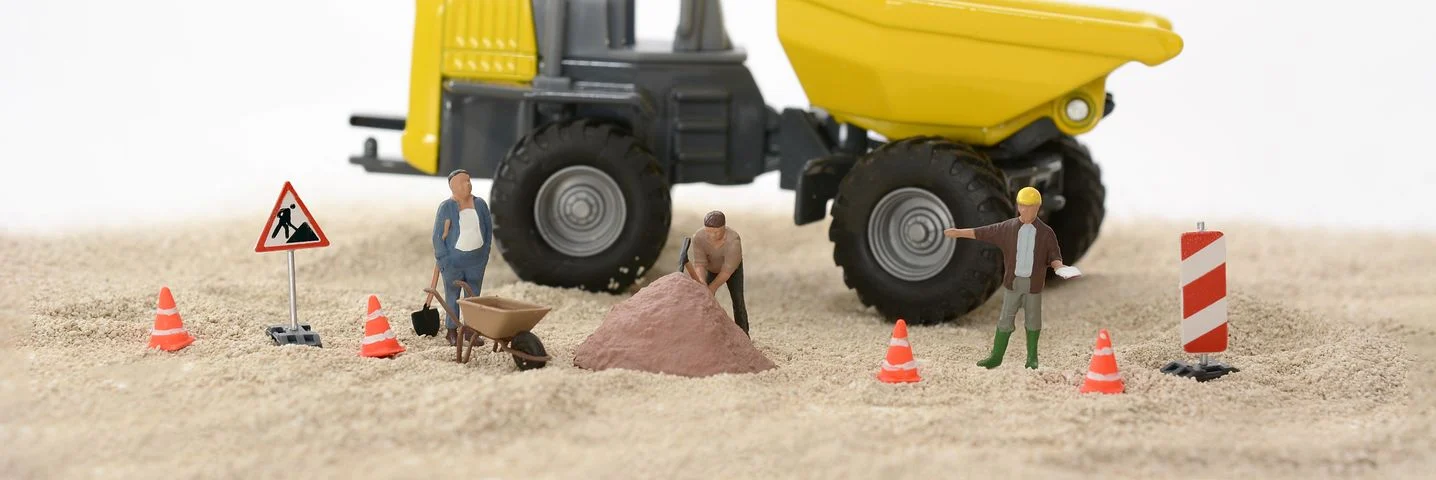 The slides that follow are in reference to a study currently being undertaken.
Abstract:
     Significance
Argumentation entails both cognitive and social aspects.  This study seeks to gain a deeper understanding on children’s understanding and expression of the social aspects of argumentation.
Abstract:
     Significance

     Methodology
Argumentation entails both cognitive and affective aspects.  This study seeks to gain a deeper understanding of children’s understanding of the social aspects of argumentation.
This is a qualitative phenomenological study that makes use of post-experience student interview transcripts to identify emergent themes around the social constructs of argumentation.
Abstract:
     Significance

     Methodology

     Relevance
Argumentation entails both cognitive and affective aspects.  This study seeks to gain a deeper understanding of children’s understanding of the social aspects of argumentation.
This is a qualitative phenomenological study that makes use of post-experience student interview transcripts to identify emergent themes around the social constructs of argumentation.
A deeper understanding of learning and human behavior requires an understanding of both the cognitive and affective domains of learning, how they may operate  independently, and how they interact.
What does it mean to argue well?
What does it mean to argue well?
Cognitively
What does it mean to argue well?
Cognitively
What does it mean to argue well?
Cognitively
What does it mean to argue well?
Cognitively
What does it mean to argue well?
Cognitively
What does it mean to argue well?
Cognitively
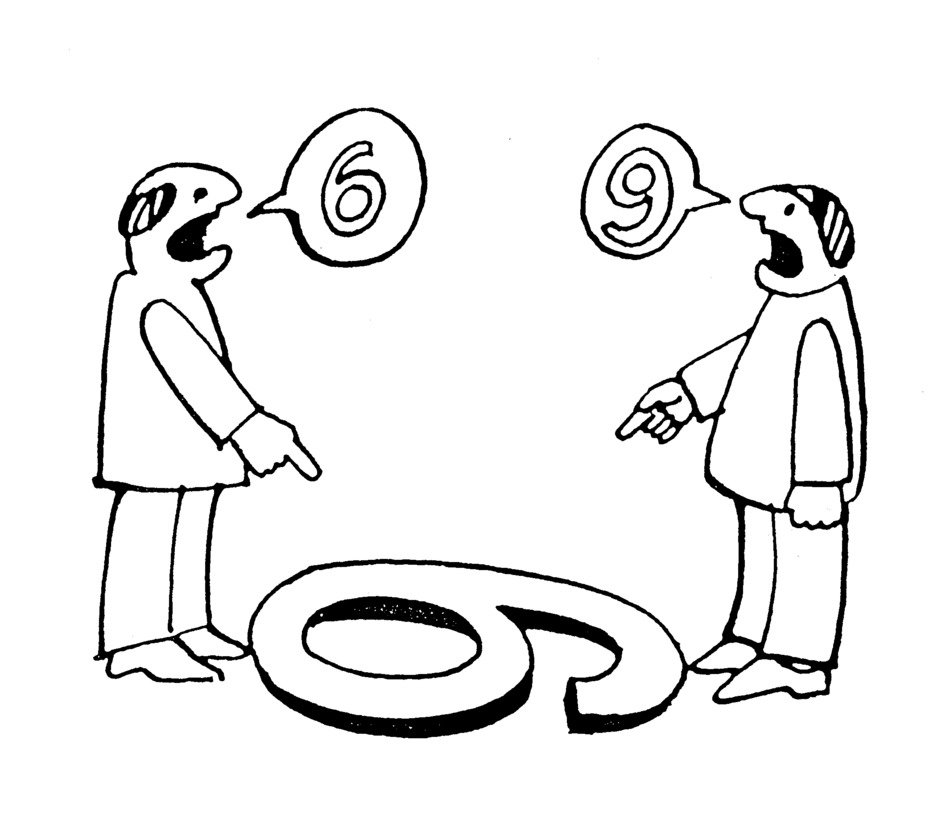 Affectively
Collaborative Reasoning
Methodology
Topic
Discussion 1
Discussion 1
Discussion 2
Discussion 3
Discussion 4
Discussion 5
Discussion 6
Discussion 7
Discussion 8
Collaborative Reasoning Transfer Tasks
Pinewood Derby Essays
Collaborative Reasoning Transfer Tasks
Pinewood Derby Essays
Should whaling be allowed?
Collaborative Reasoning Transfer Tasks
Pinewood Derby Essays
Should whaling be allowed?
Group Problem Solving
Collaborative Reasoning Transfer Tasks
Pinewood Derby Essays
Should whaling be allowed?
Group Problem Solving
Attitudes about CR
Collaborative Reasoning Transfer Tasks
What does it mean to argue well?
COGNITIVELY
AFFECTIVELY
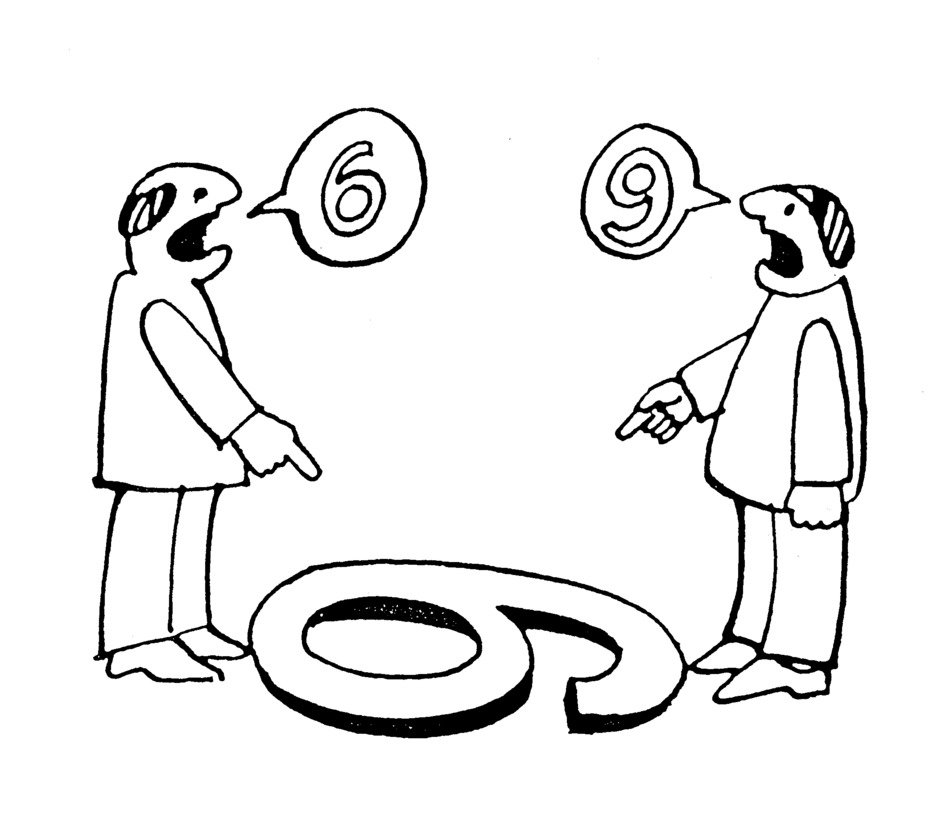 AFFECTIVE ELEMENTS
Pinewood Derby Essays
Should whaling be allowed?
Group Problem Solving
Attitudes about CR
Collaborative Reasoning Transfer Tasks
AFFECTIVE ELEMENTS

Seeing both sides of an argument
Seeing perspectives within the issue
Pinewood Derby Essays
Should whaling be allowed?
Group Problem Solving
Attitudes about CR
Collaborative Reasoning Transfer Tasks
AFFECTIVE ELEMENTS
Pinewood Derby Essays
Should whaling be allowed?
Group Problem Solving
Attitudes about CR
Collaborative Reasoning Transfer Tasks
AFFECTIVE ELEMENTS

Acceptance that alternate positions exist
Seek first to understand, before seeking to be understood (Covey 1989)
Pinewood Derby Essays
Should whaling be allowed?
Group Problem Solving
Attitudes about CR
Collaborative Reasoning Transfer Tasks
AFFECTIVE ELEMENTS
Pinewood Derby Essays
Should whaling be allowed?
Group Problem Solving
Attitudes about CR
Collaborative Reasoning Transfer Tasks
AFFECTIVE ELEMENTS

Making Choices
Considering Alternatives
Clarifying Ideas
Working Harmoniously
Pinewood Derby Essays
Should whaling be allowed?
Group Problem Solving
Attitudes about CR
Collaborative Reasoning Transfer Tasks
AFFECTIVE ELEMENTS
Pinewood Derby Essays
Should whaling be allowed?
Group Problem Solving
Attitudes about CR
Collaborative Reasoning Transfer Tasks
AFFECTIVE ELEMENTS

Agency
Co-Construction
Diversity
Listening and Empathy
Working Harmoniously
Pinewood Derby Essays
Should whaling be allowed?
Group Problem Solving
Attitudes about CR
Collaborative Reasoning Transfer Tasks
Should whaling be allowed?
Group Problem Solving
Attitudes about CR
Data Analysis
Should whaling be allowed?
Group Problem Solving
Attitudes about CR
Data Analysis
Study
Should whaling be allowed?
Class
Group Problem Solving
Group
Individual
Attitudes about CR
Data Analysis
Future Studies
Should whaling be allowed?
Group Problem Solving
Attitudes about CR
Future Studies
Pinewood Derby Essays
Should whaling be allowed?
Group Problem Solving
Attitudes about CR
Future Studies
Pinewood Derby Essays
Should whaling be allowed?
Collaborative
Reasoning
Discussions
Group Problem Solving
Attitudes about CR
Social Dynamics
Future Studies
Pinewood Derby Essays
Should whaling be allowed?
Collaborative
Reasoning
Discussions
Group Problem Solving
Attitudes about CR
Social Dynamics